agile coach CoP
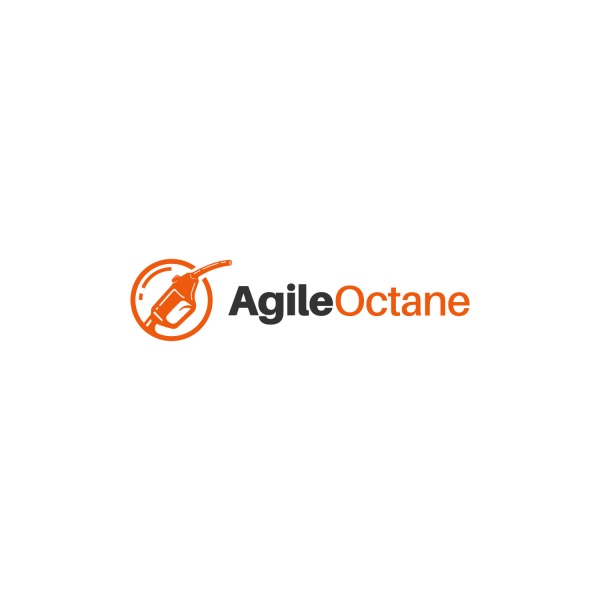 standing agenda
what are you experimenting with?
what have been some recent wins?
what are some current challenges?
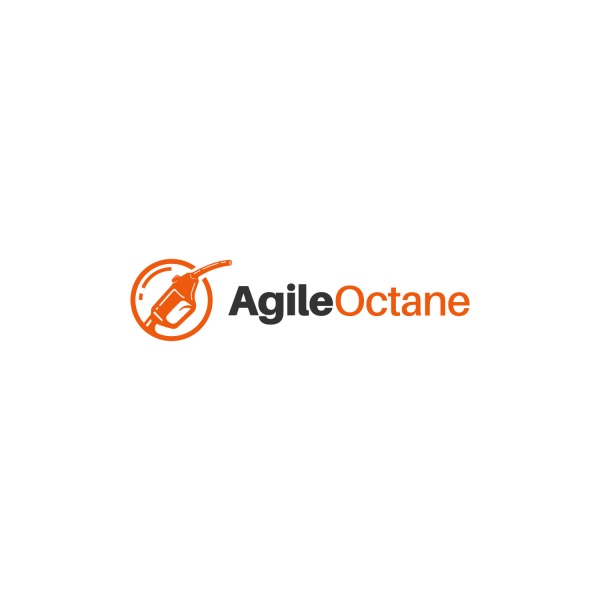 2